Урок музыки 7 класс
Автор: Васильева Н.М.
учитель музыки 
ГБОУ СО «СОШ №3» 
г. Верхотурье
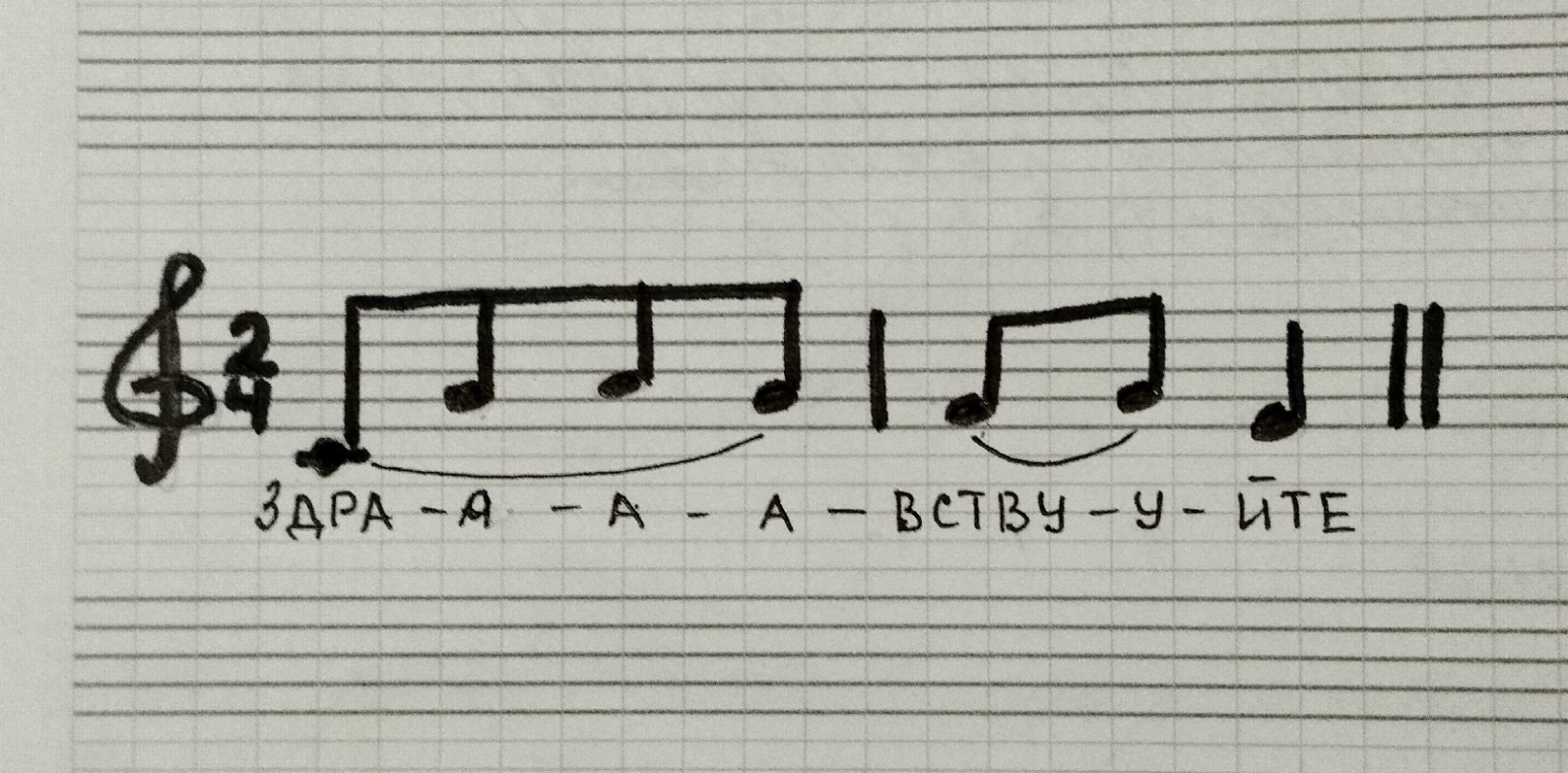 Нестеров М.В. «Путник»
Боги Солнца
Ярило
Хорс 
Авсень 
Коляда
Весна
Лето
Осень
Зима
Народная мудрость
Умей дело делать, умей и позабавиться.
Кто с трудом в ладу, тот и с отдыхом не в споре. 
Делу время – потехе час.
Календарный фольклор
Цель: вспомнить традиции русского народа во время календарных праздников, 
Что делали люди, чтобы праздник был интересным?
Календарные праздники
Весенние праздники
Масленица (проводы зимы)
Встреча Весны
Пасха
Красная Горка
Летние праздники
Егорьев день
Троица
Ивана Купала
Ильин день
Осенние праздники
Спас: медовый, яблочный, ореховый.
Осенины
Покров Пресвятой богородицы
Зимние праздники
Кузьминки (проводы осени, встреча зимы)
Коляда
Святки
Рождество Христово
Закличка